Lab Equipment
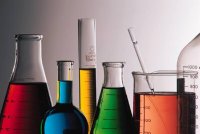 Beaker
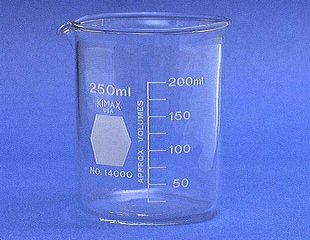 Holding liquids
	• may be graduated (sometimes in two directions)
	• has a white spot for labeling
	• various sizes including 50, 150, 250, 450, 650, and 1000 mL
Erlenmeyer Flask
Holding liquids
	• shape avoids loss due to splashing
	• used for titration
	• common sizes include 125, 250, and
500 mL
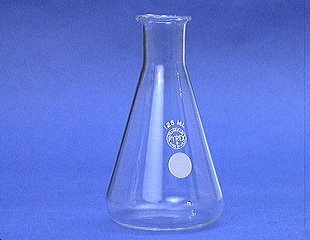 Florence Flask
Heating liquids
	• shape allows even distribution of heat while boiling
	• never graduated
	•common sizes include 250 and 500 mL
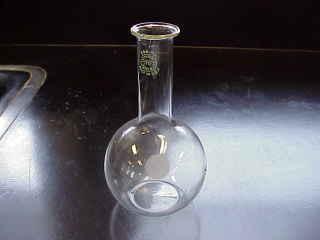 Test Tubes
Holding liquids or solids

• can be heated directly or in a water bath

• may be used to mix small quantities of
chemicals

• large variety of sizes
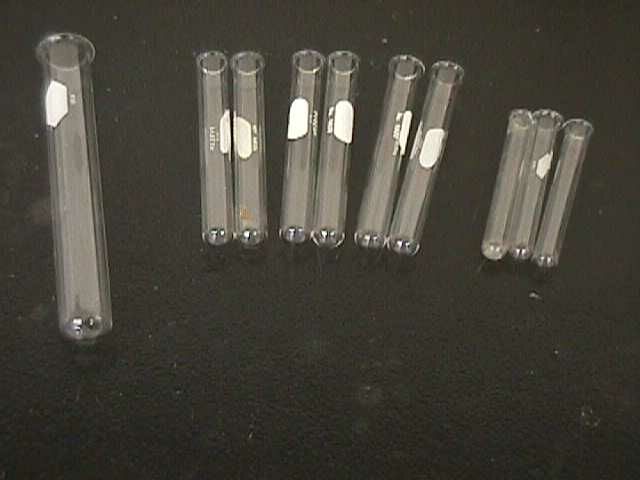 Test Tube Brushes
Test tube brushes are used to clean test tubes and graduated cylinders.
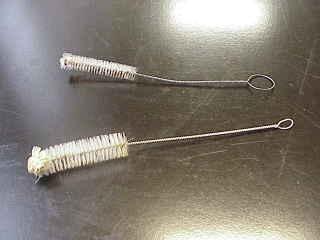 Forcing a large brush into a small test tube will often break the tube.
Test Tube Racks
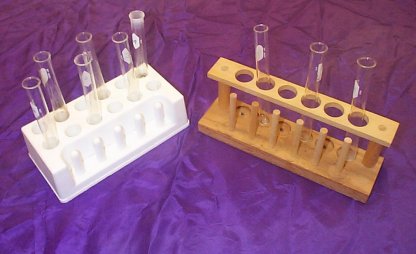 Test tube racks are for holding and organizing test tubes on the laboratory counter. Plastic racks may melt in contact with very hot test tubes.
Funnel
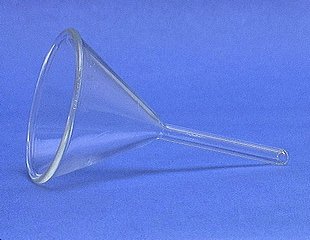 Funneling liquids
• useful for pouring liquids through small
openings

• can contain filter paper for separating
solids from suspensions by filtration
Evaporating Dish
Evaporating solvent

• evaporation from a solution

• can be used to dry a damp product

• ceramic material allows direct heat to high
temperatures
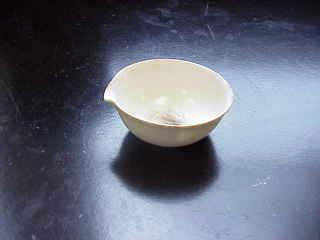 Watch Glass
Holding or covering

• useful for holding a sample of chemical

• may cover a beaker or flask to prevent
evaporation

• holds chemicals while drying
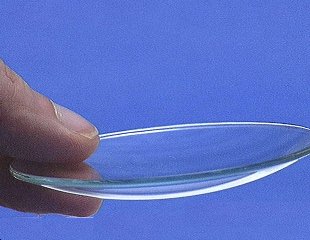 Crucible
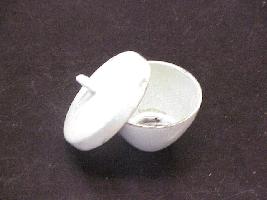 Heating to high temperatures

• heating covered or partially covered samples

• ceramic material may be directly heated
until red hot
Pipe Stem Triangle
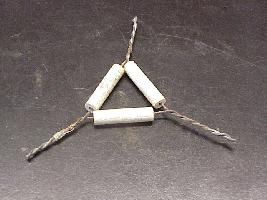 Providing a base to hold a crucible

• sits atop a wrought-iron ring

• stems are made of ceramic material
Graduated Cylinder
Measuring volumes of liquids
	• sizes vary
	• commonly 10, 25, 50, 100, and 250 mL
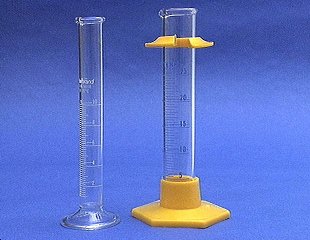 Burette
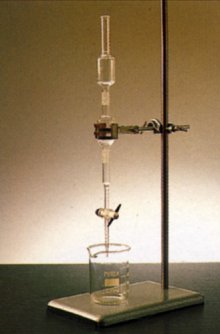 Measuring volumes of liquids

• delivers various volumes through a valve
called a stop cock

• more precise (exact) than the graduated
cylinder
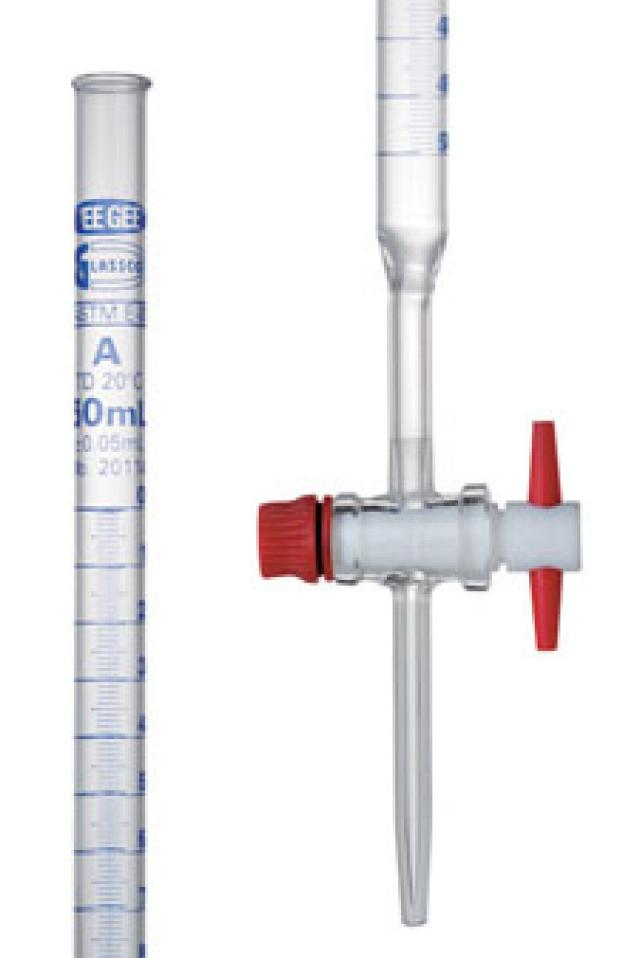 Mohr Pipet
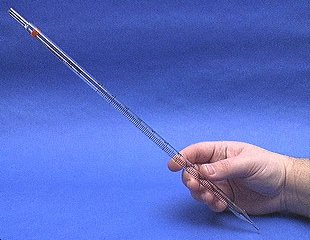 A Mohr pipet measures and delivers exact volumes of liquids.
Volumetric Pipette
Measuring volumes of liquids
• may be graduated
• may be volumetric (designed to deliver one
specific volume)
• liquid is drawn
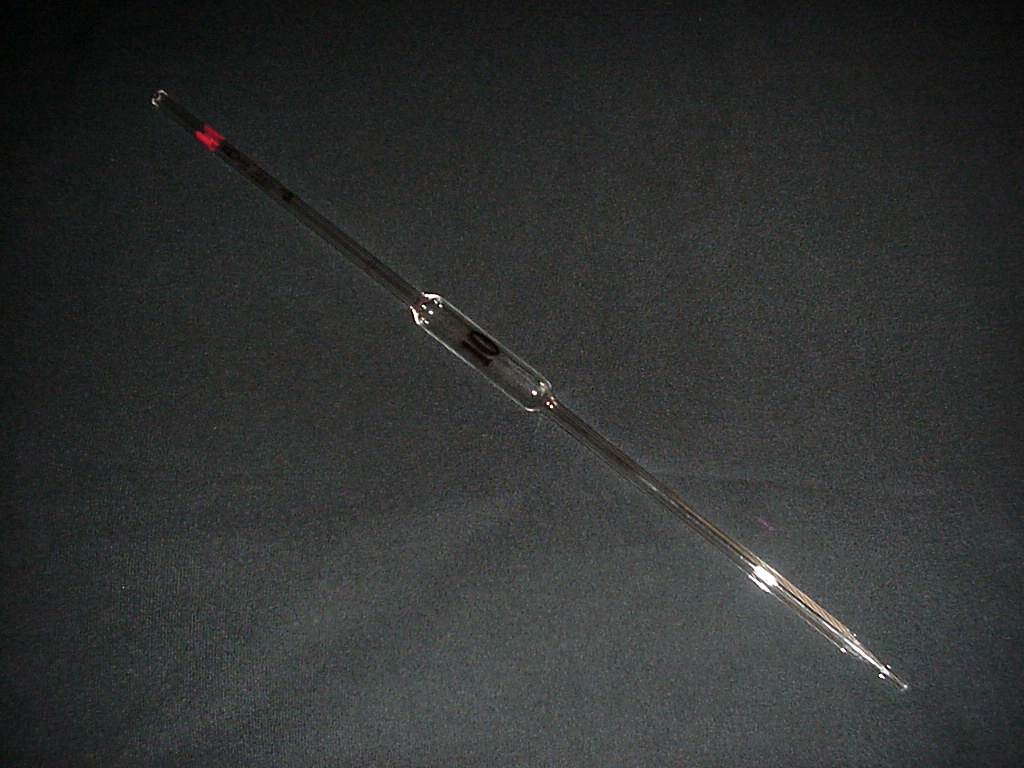 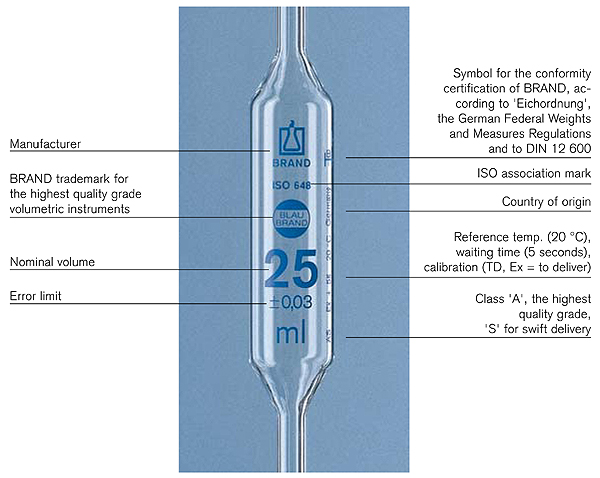 Thermometer
Measuring temperatures

• bulb should be submerged in the fluid being measured

• temperature ranges vary
• most contain dyed alcohol

• more precise thermometers contain mercury

• commonly measure temperature in degrees Celsius
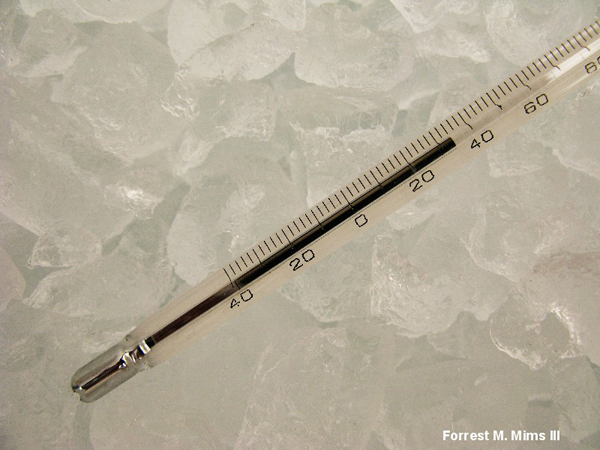 Ring stands and their Components
Ring stands are a safe and convenient way to perform reactions that require heating using a Bunsen burner.
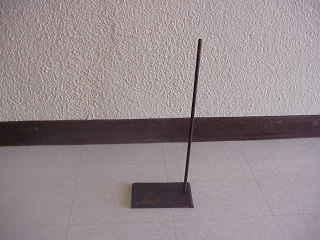 Ring stands and their ComponentsIron Rings
Iron rings connect to a ring stand and provide a stable, elevated platform for the reaction.
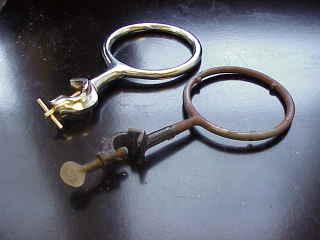 Ring stands and their ComponentsUtility Clamps
Utility clamps are used to secure test tubes, distillation columns, and burets to the ring stand.
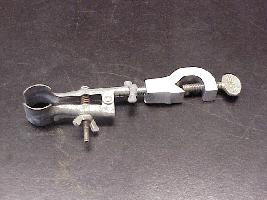 Ringstands and their ComponentsDouble Burret Clamps
Double Buret clamps are used to burets – long graduated tubes used in titration.
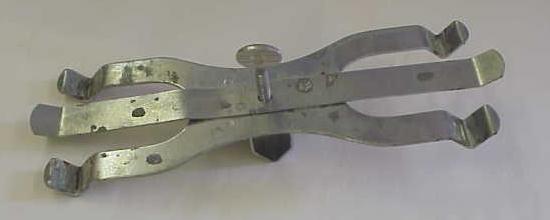 Ring stands and their ComponentsWire Gauze
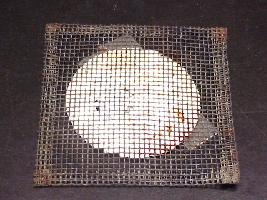 Wire gauze sits on the iron ring to provide a place to stand a beaker.
On older wire gauze, the white material is asbestos!
Strikers
Strikers are used to light Bunsen burners.
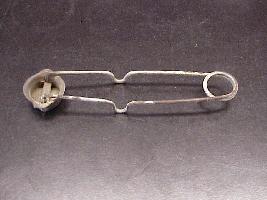 The flints on strikers are expensive. Do not operate the striker repeatedly just to see the sparks!
Bunsen Burner
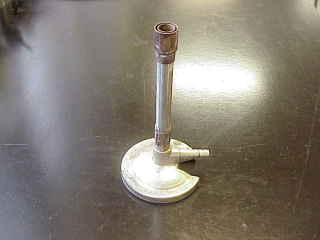 Bunsen burners are used for the heating of nonvolatile liquids and solids.
Test Tube Holder
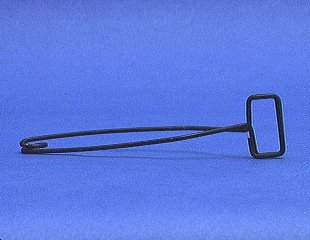 A test tube holder is useful for holding a test tube which is too hot to handle.
Beaker Tongs
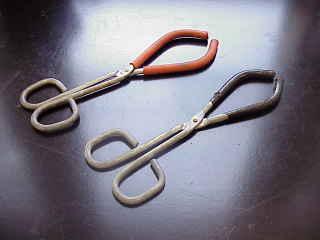 Beaker tongs are used to move beakers containing hot liquids
Crucible Tongs
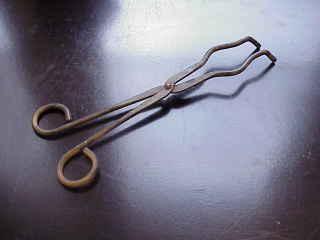 For handling hot crucibles; also used to pick up other hot objects. NOT to be used for picking up beakers!
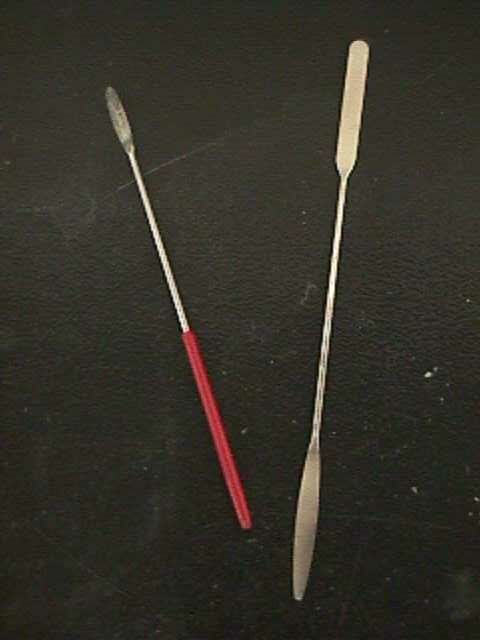 Spatulas
Spatulas are used to dispense solid chemicals from their containers.
Chemicals should never be transferred with your bare hands!!!!!
Volumetric Flask
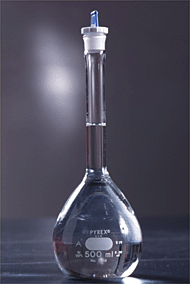 A volumetric flask is used to make up a solution of fixed volume very accurately
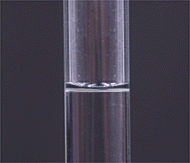 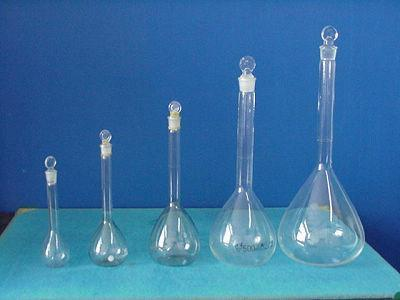 Gas Collecting Bottle
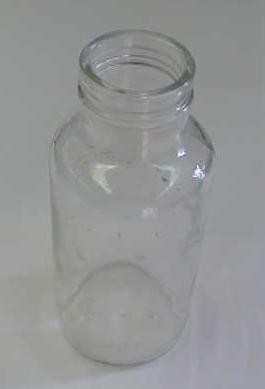 We use gas collecting bottles when large volumes of gases are produced, and must be collected by the displacement of water.
Rubber Stoppers
Rubber stoppers are used to close containers to avoid spillage or contamination.
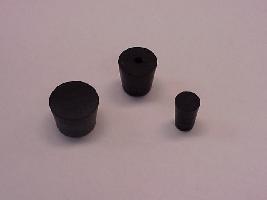 Containers should never be heated when there is a stopper in place.
Spot Plates
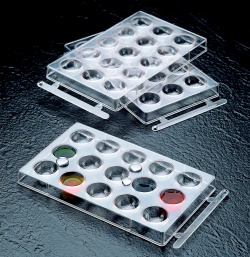 Spot plates are used when we want to perform many small scale reactions at one time. We will use these many times during the year.
Glass Stir Rod
A glass rod is used to manually stir solutions. It can also be used to transfer a single drop of a solution.
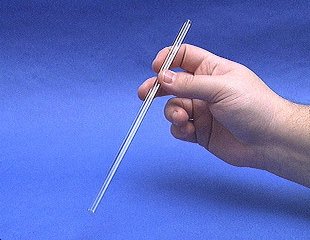 Medicine Dropper
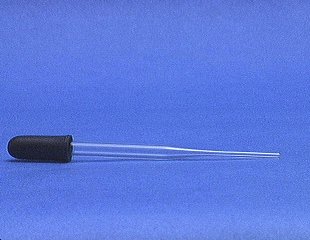 A medicine dropper is used to transfer a small volume of liquid (less than one mL).
On top of each medicine dropper is a “rubber bulb”
Litmus Paper
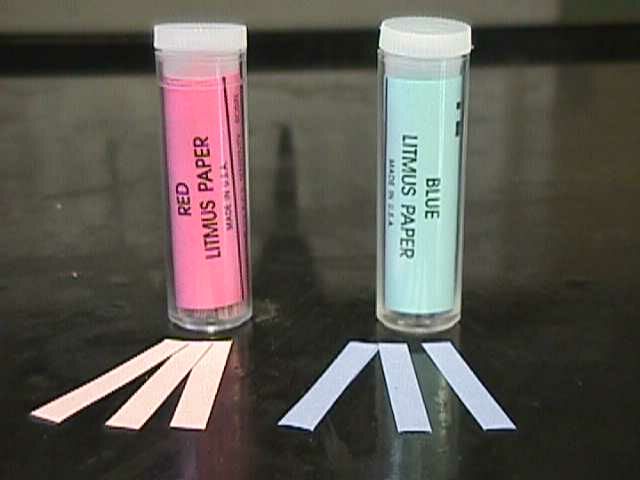 Red litmus paper is used to identify bases.
Blue litmus paper is used to identify acids.
Forceps/Tweezers
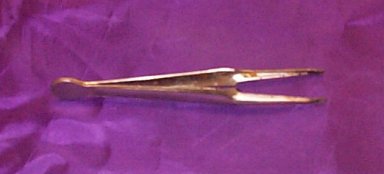 Forceps (or tweezers) are used to pick up small objects.
Wash Bottle
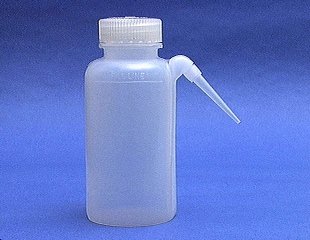 A wash bottle has a spout that delivers a wash solution to a specific area. Distilled water is the only liquid that should be used in a wash bottle.
Weighing Boat
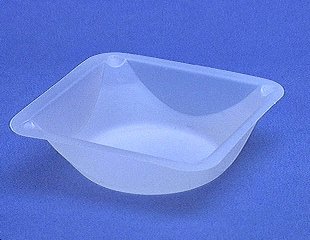 Weighing boats are used to weigh solids that will be transferred to another vessel.
Glass Plates
Glass plates provide a surface for semi-micro scale experiments, such as drop reactions and testing of acids and bases.
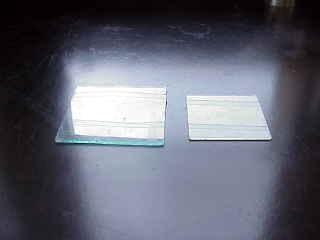 Triangular File
Triangular files are used primarily to cut glass rod, a skill that your instructor will share with you when it becomes useful.
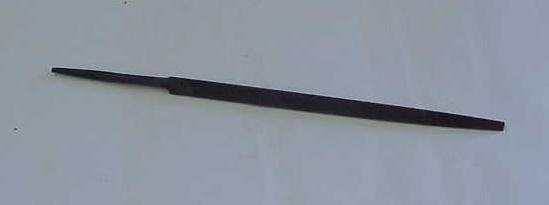 Pressed Fiber Pad
A 4” x 4” square of ceramic fiber, it provides a surface for hot beakers so that the beaker does not come in contact with a cold countertop and shatter.
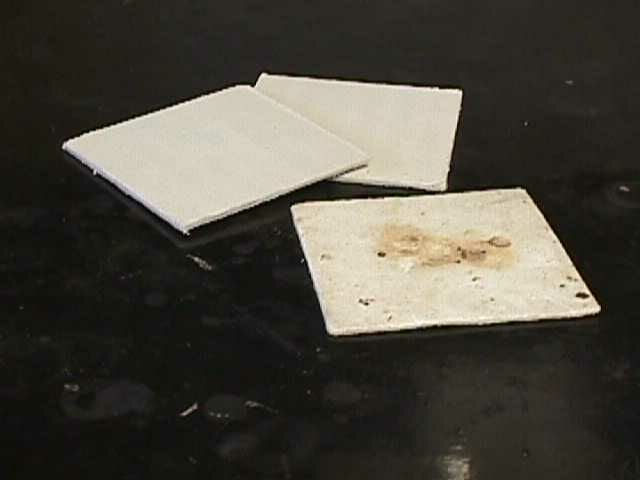 HOMEWORK
1.1 Review Questions
(4, 5, 15)